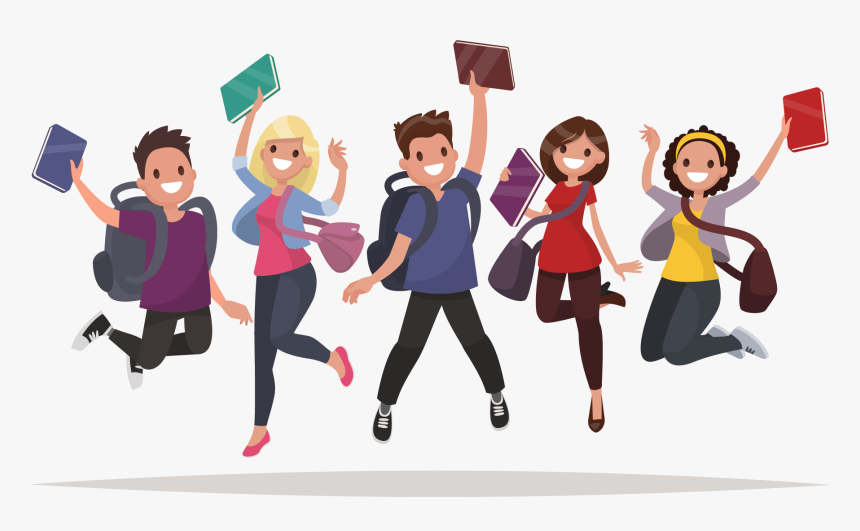 Grade 5
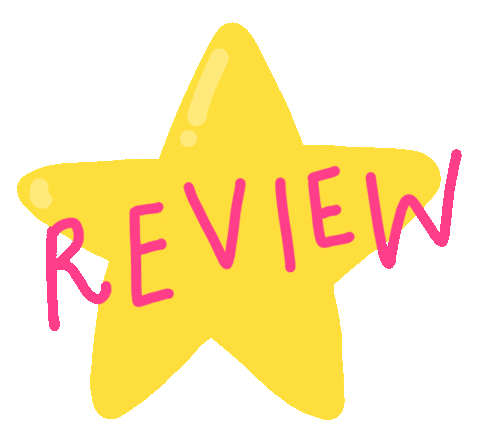 2
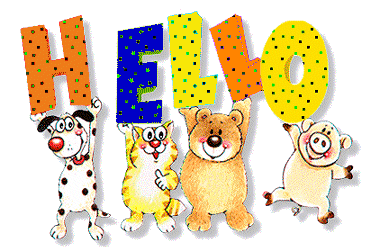 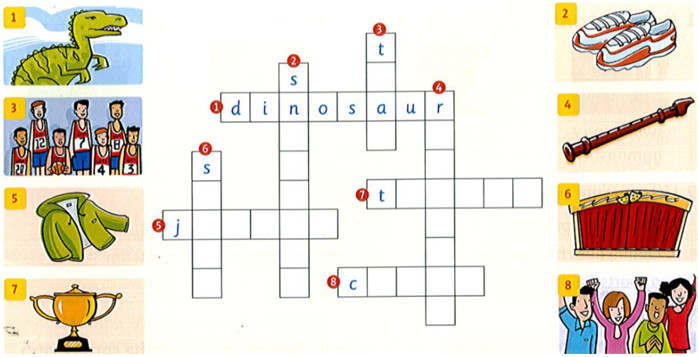 Complete the crossword
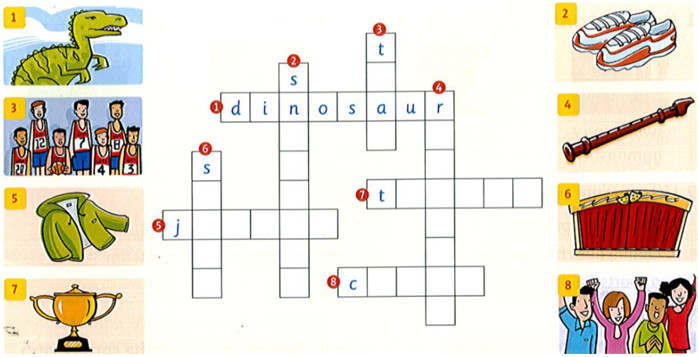 e
e
e
m
c
a
o
y
p
h
r
k
t
e
r
t
a
c
k
g
d
r
e
r
e
e
h
s
r
Complete the crossword
Emily and Joe are both ten. On Wednesdays they go to music lessons. Emily is learning the 1_violin_ and Joe is learning the 2____ . Last week they performed in a 3_____ at the music at school. Emily went up on the 4_____ first. Then it was time for Joe. They were nervous, but they played well. The 5______ clapped and 6______ . Emily and Joe were very proud.
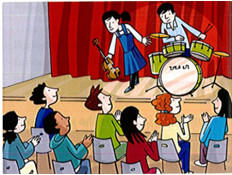 drums
concert
Write: cheered     concert    drums     violin   stage     audience
stage
cheered
audience
GAME TIME
GRAMMAR – PAST SIMPLE
PRACTICE
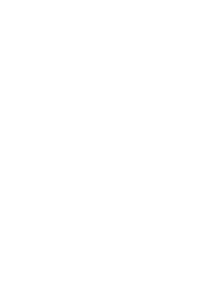 Did she sing a song last night?
No, she didn’t.
What did she do?
She clapped her hands.
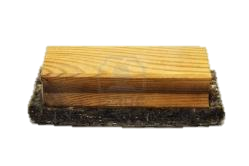 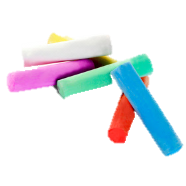 GRAMMAR – PAST SIMPLE
PRACTICE
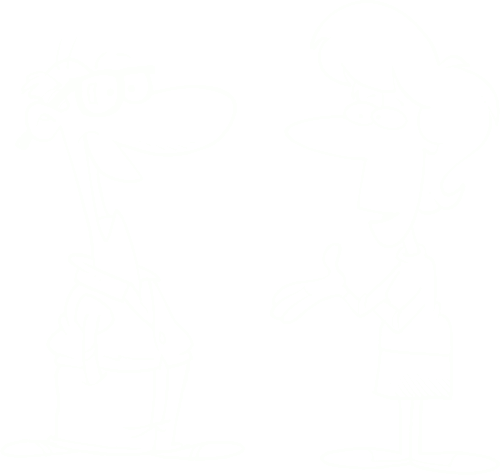 Did they talk a lot yesterday?
Yes, they did.
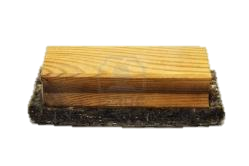 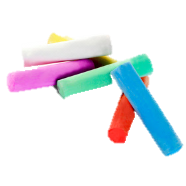 GRAMMAR – PAST SIMPLE
PRACTICE
Did he drive a car last Sunday?
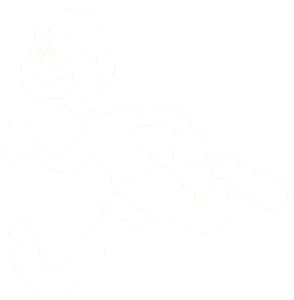 No, he didn’t.
What did he do?
He ran to the park.
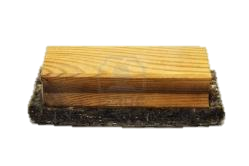 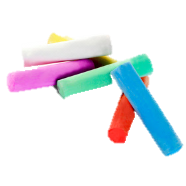 GRAMMAR – PAST SIMPLE
PRACTICE
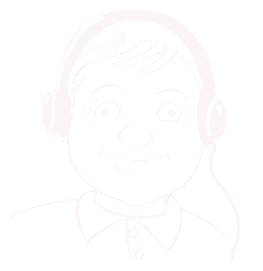 Did he do homework yesterday evening?
No, he didn’t.
What did he do?
He listened to music.
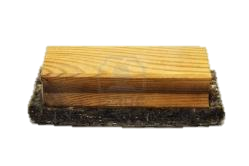 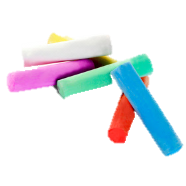 GRAMMAR – PAST SIMPLE
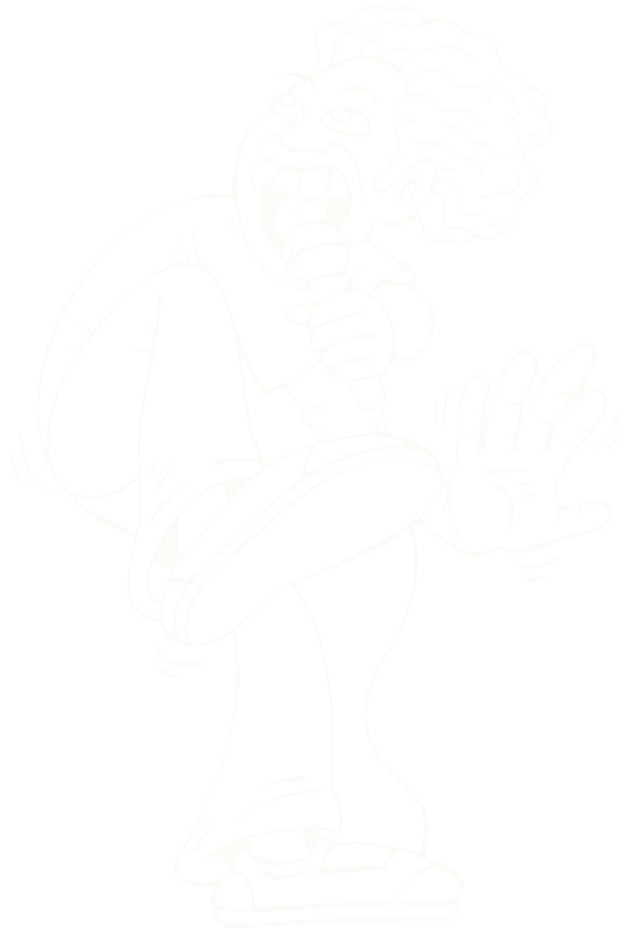 PRACTICE
Did he sing a song two days ago?
Yes, he did.
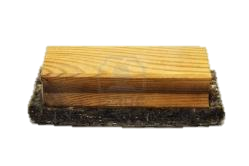 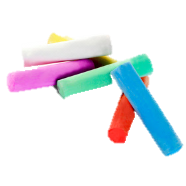 GRAMMAR – PAST SIMPLE
PRACTICE
Did he eat dinner with his friends last night?
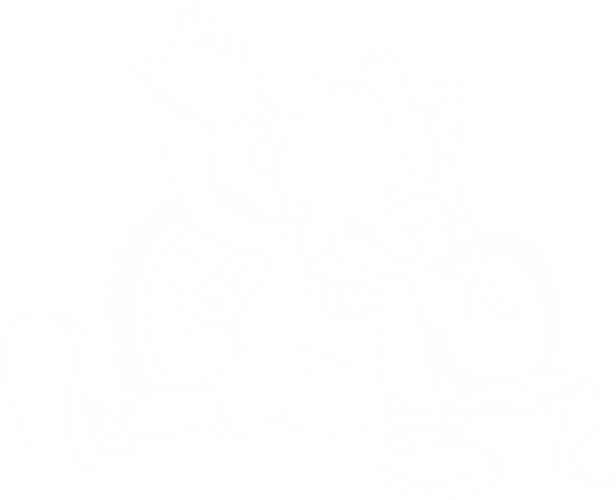 No, he didn’t.
What did he do?
He drank beer.
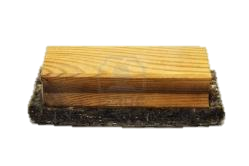 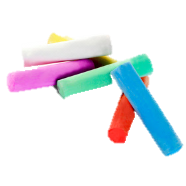 GRAMMAR – PAST SIMPLE
PRACTICE
Did he write an email yesterday?
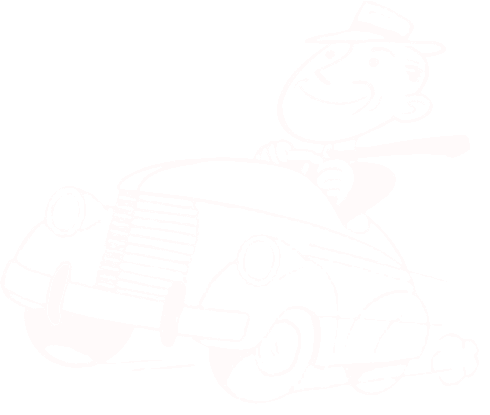 No, he didn’t.
What did he do?
He drove a car.
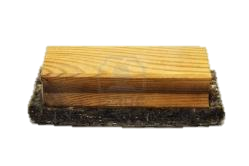 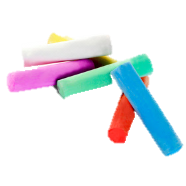 GRAMMAR – PAST SIMPLE
PRACTICE
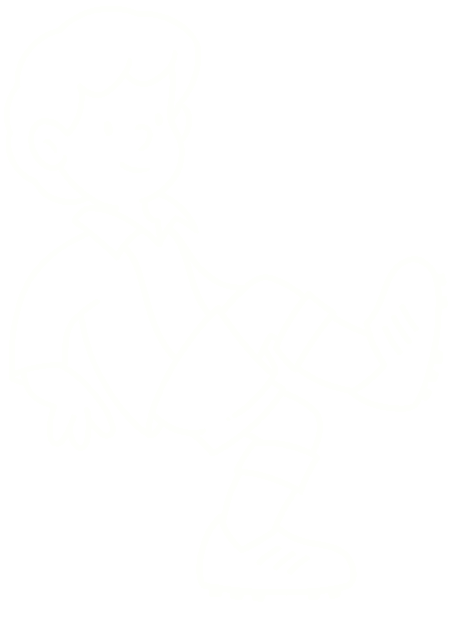 Did he play soccer last weekend?
Yes, he did.
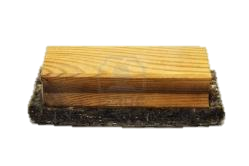 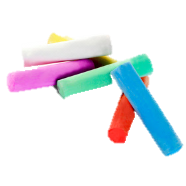 GRAMMAR – PAST SIMPLE
PRACTICE
Did he sleep yesterday?
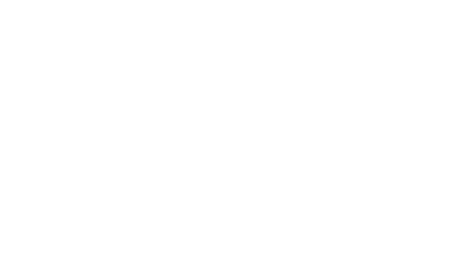 No, he didn’t.
What did he do?
He swam in the pool.
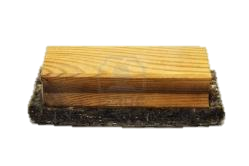 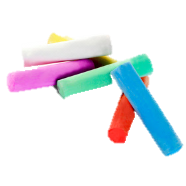 Read. Then write what Mia did yesterday afternoon.
Match the question with the answer.
a. Yes, I ate dinner at home.
b. I went to the movies.
c. I thought it was great.
d. I saw a movie about tigers.
e. Yes, I bought a drink.
Write: hers   theirs   mine   yours   ours   his
yours
theirs
hers
his
mine
Write the words under the correct sounds
blue  light   bike   coat   sky   nose   room   flute   blow
Write the words under the correct sounds
blue  light   bike   coat   sky   nose   room   flute   blow
LISTEN AND SING
WORKBOOK TIME
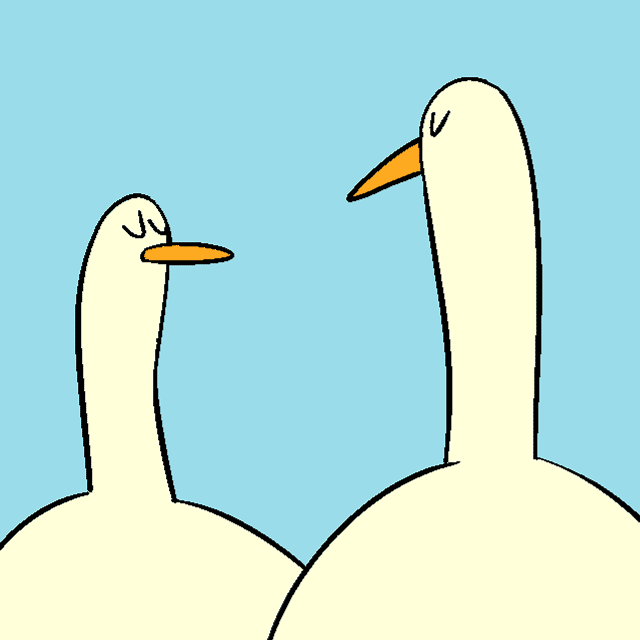 GOODBYE!!!